An Efficient Solution to Structured Optimization Problems using Recursive Matrices
Darius Rückert1 and Marc Stamminger1
1 University of Erlangen-Nuremberg, Germany
Motivation
> 50 % of the code is for
Sparse Block Matrices
Linear Solvers
Can we get rid of that?
https://github.com/ceres-solver/ceres-solver
2
High-Performance Graphics
9. July 2019
[Speaker Notes: Thank you for…
Hello everyone.
I will start the presentation with my personal motivation for this topic.

Here you can see the source code of the ceres solver.
For reference, the ceres solver is a C++ framework for non-linear least squares problems.

An interesting fact is that over 50% of the source code is for block matrices and linear solvers.
So, I asked myself can we get rid of this code, by using recursive matrices ?
And the answer is, YES, here is how….]
Overview
Block Solver
Block Matrix
replace with
replace with
Eigen Extension
Recursive Matrix
Recursive Solver
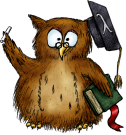 apply to
implement as
Structured Optimization Problem
https://eigen.tuxfamily.org
3
High-Performance Graphics
9. July 2019
[Speaker Notes: First, we will replace block matrices by recursive matrix types, because a block matrix is nothing else than a matrix of a matrix.

Then, we also replace the corresponding block solvers by recursive solver, which can handle both, flat and recursive matrices

Everything is then applied to structured optimization problems and is implemented as an extension to the Eigen library.]
What is a Recursive Matrix?
Definition
A recursive matrix is a rectangular array of numbers
or recursive matrices.
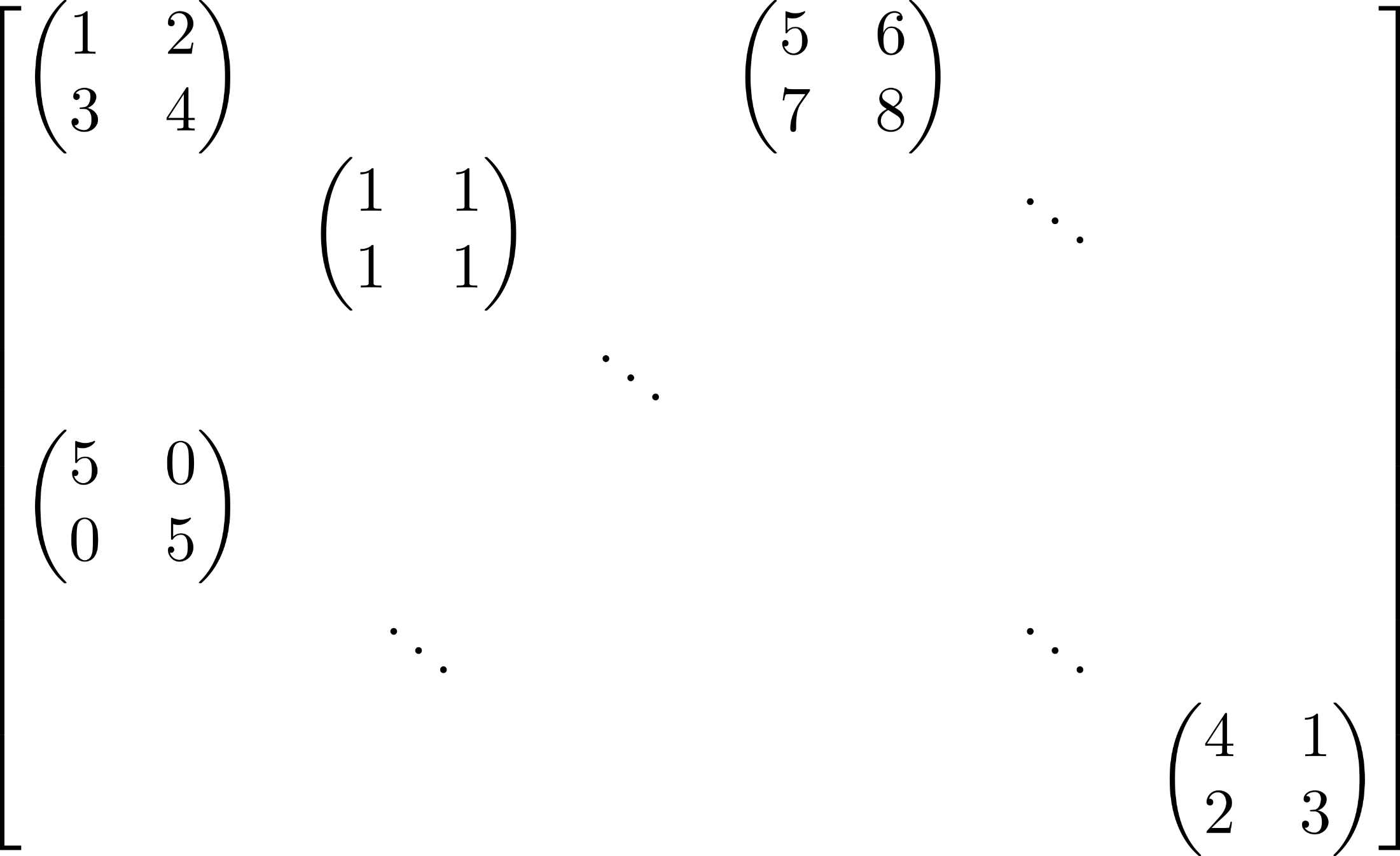 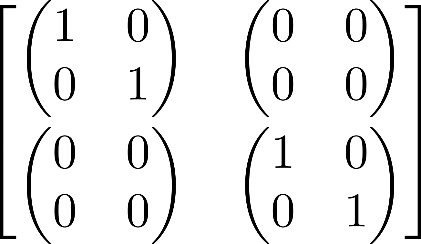 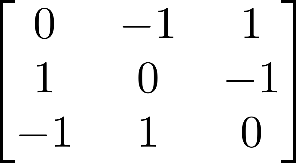 4
High-Performance Graphics
9. July 2019
[Speaker Notes: Let’s start with the basics.
What is a recursive matrix?
A recursive matrix….

Here are a few examples.
A scalar matrix is of course also a recursive matrix.
Next, we have a 2 by 2 matrix of 2 by 2 blocks.
And finally there are also special recursive matrices such as sparse matrix of dense blocks.]
Recursive Matrix Operations
Multiplication
Addition
Transposition
…
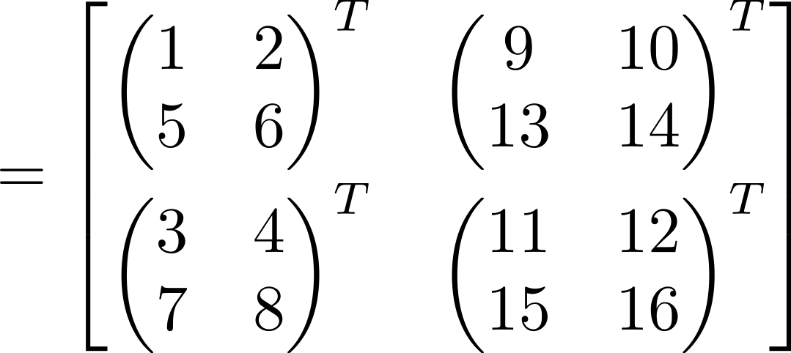 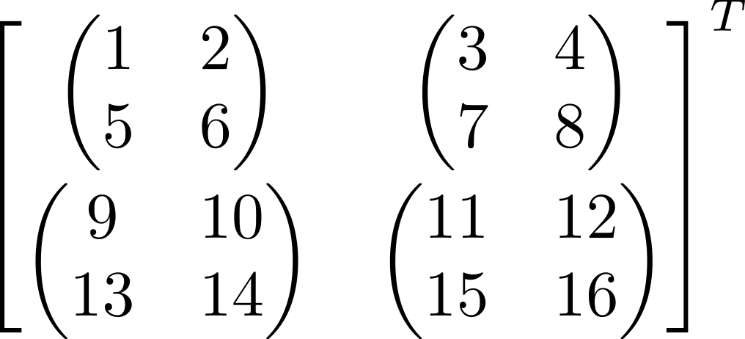 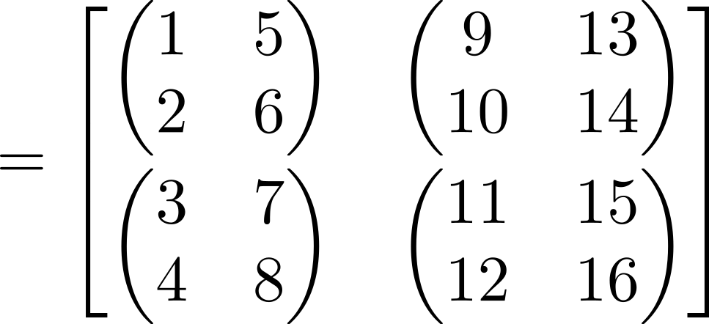 5
High-Performance Graphics
9. July 2019
[Speaker Notes: To use such matrices in our project we also need some basic operations on them.
For example, multiplication,…
When implementing these operations, keep in mind…

Here you can see the transposition of 2 by 2 block matrix.
First, this transpose operation is applied to the outer matrix,
Which means the bottom left and top right block is swapped.

After that the operations is applied recursively to the inner elements, so we swap the off diagonal elements for each block.

An important observations is that recursive and non-recursive operations give the same results.
So if we take a look at the first row here it is now present in the first column over here.]
Recursive Matrices in Eigen
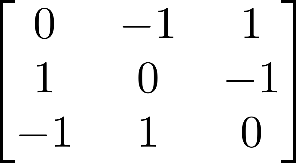 Scalar Matrix
Matrix<float,3,3>
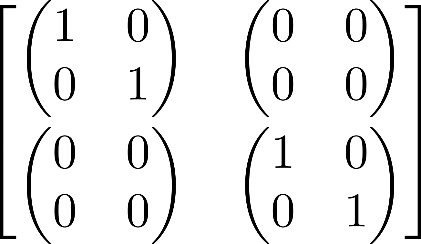 Dense Block Matrix
Matrix<Matrix<float,2,2>2,2>
Sparse Block Matrix
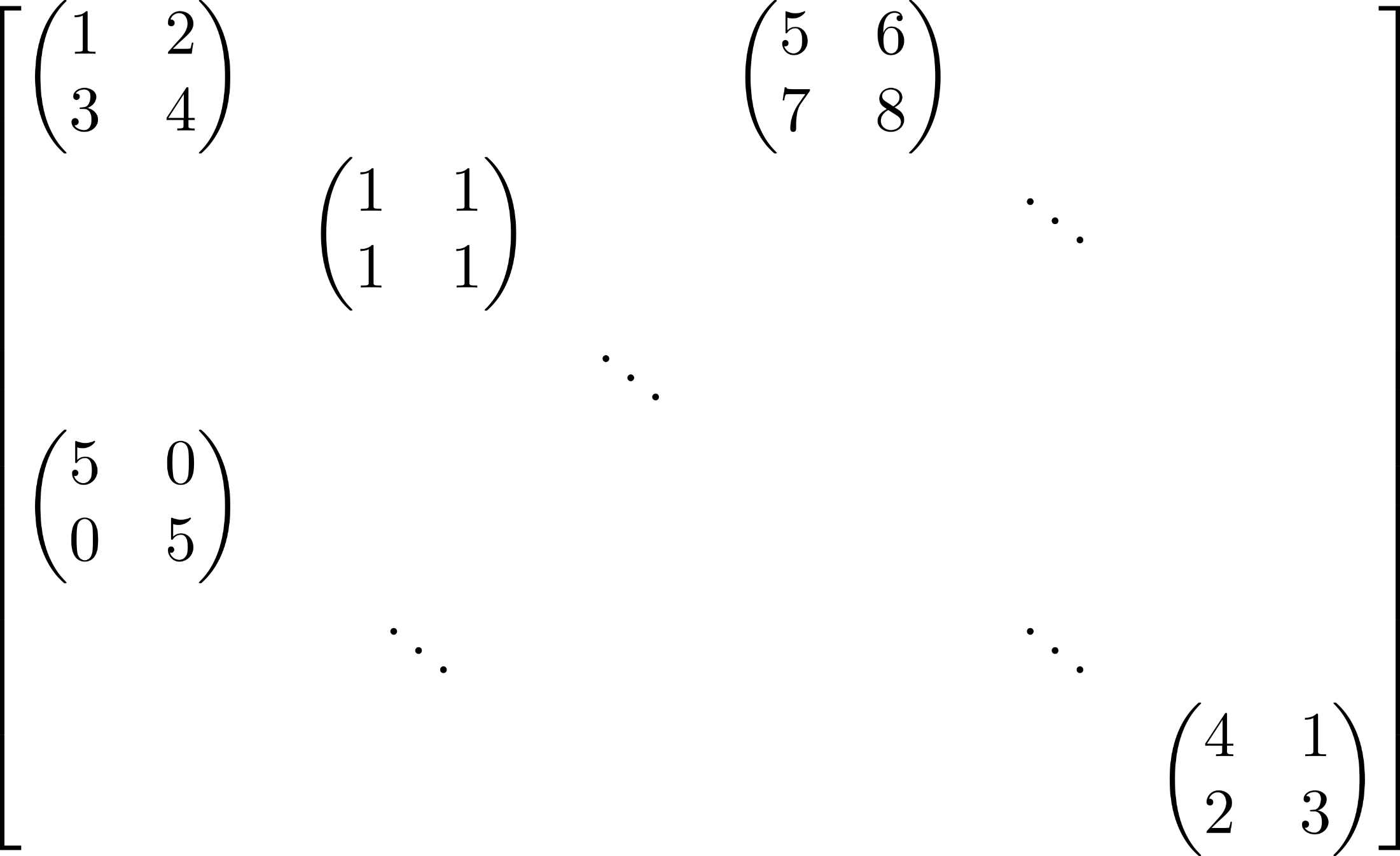 SparseMatrix<Matrix<float,2,2>>
Recursive Operations in Eigen
Not working without our extension (see Paper)
6
High-Performance Graphics
9. July 2019
[Speaker Notes: Now I’m going to show you how to use recursive matrices in your project.

Here you can see the type of a flat, scalar matrix….
In this case, each element is….
To construct a recursive matrix….
This also works for special….]
Least-Squares Optimization
Adjacency/Hessian Matrix
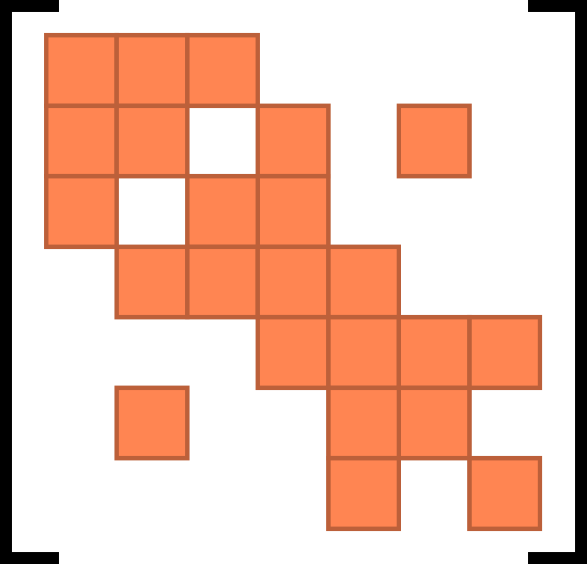 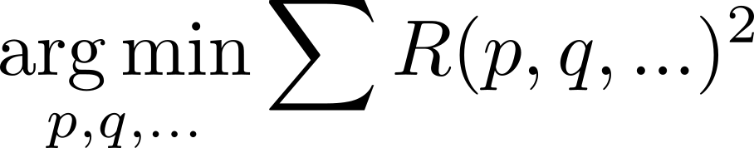 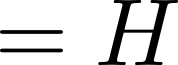 Parameter
Residual
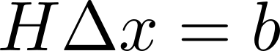 7
High-Performance Graphics
9. July 2019
[Speaker Notes: We have seen the basics of recursive matrices, so we can apply them now to last squares optimization problems.
In the general form, the cost function consists of multiple residual term
Where each residual depends on multiple paramters, here p,q,…

An elegant way to visualize such problems is by using a graph.
Each parameter/unknown is a vertex…
An edge is added between two…
If an residual exits that depends on…

The nice thing is, that the adjacency matrix hast the same structure….
Which is used in GN/LM solvers.

So to solve such least squares problem iteratively
We have to solve a linear system of equations using this H matrix.]
As Rigid as Possible (ARAP)
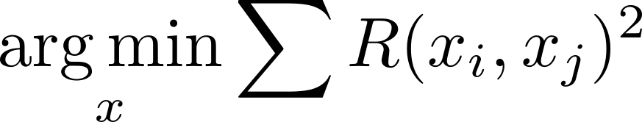 3x3 Block
Recursive Matrix Type:
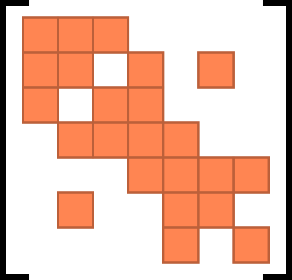 SparseMatrix<
	Matrix<float,3,3>
	> H;
8
High-Performance Graphics
9. July 2019
[Speaker Notes: I will now show you two examples.
The first one is ARAP mesh deformation.

Each residual connects two neighboring vertices.
And therefore the graph has the same structure as the mesh.

The corresponding recursive matrix type must be a sparse matrix, because each vertex is connected
To few other vertices.

Every mesh vertex consists of 3 elements (x,y,z) and therefore these inner blocks are 3 by 3 blocks.
So each element of the sparse matrix is a 3 by 3 matrix.

Now we plug this matrix H into a recursive solver and great, we have solved our first optimization problem using recursive matrices.]
Bundle Adjustment
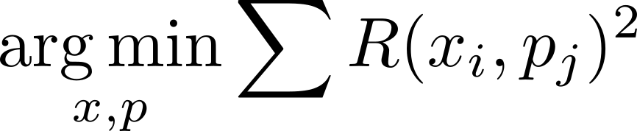 3x3 Block
Points
Cameras
Points
3x6 Block
Cameras
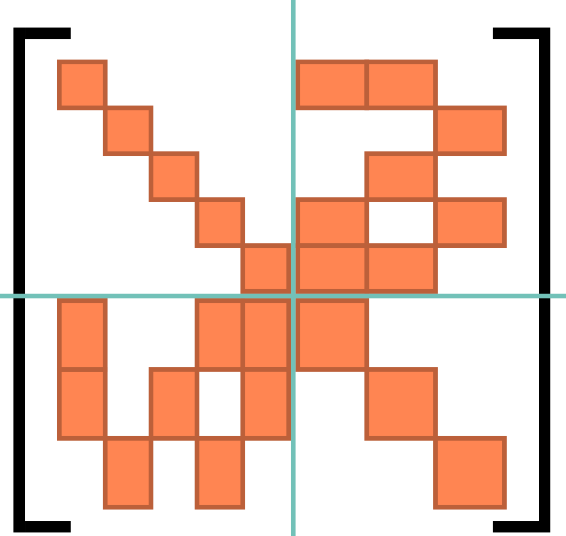 Recursive Matrix Type:
Points
SparseMatrix<
     Matrix<float,-1,-1>
     > H;
Cameras
Slow! D:
6x6 Block
9
9. July 2019
[Speaker Notes: The second, more difficult, example is bundle adjustment.
Each residual depends on two parameter blocks of different types.
Points (here x) and cameras (here p).

The graph has a special structure, because cameras see points…
But there are no edges between two point or between two cameras.

This structure can also be seen in the H matrix.
The top left is diagonal, because points only depend on themselves.
The same counts for the bottom right part of cameras.

The off-diagonal elements carry the actual structure information.
Here, a block is not zero if a camera sees a point.

Now the question is how to define a recursive matrix for this problem?
Cameras have usually more parameters than points and therefore
The matrix consist of small square blocks, large square blocks and rectangular blocks.

Currently the only way to define such a matrix is, to use dynamically sized inner blocks of a sparse matrix.
Yes, that’s not very efficient, and btw. That’s how the ceres…

Is there a better way?]
Mixed Matrix
Definition
A mixed matrix is a rectangular array, where 
each element can be of a different type.
MixedMatrix22<
	Matrix<float,3,3>,
	float,
	complex<float>,
	string
	> A;
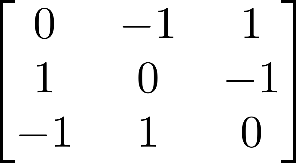 42
“Hello”
31 + 5i
10
High-Performance Graphics
9. July 2019
[Speaker Notes: Of course, the answer is yes by using mixed matrices.
A mixed matrix….

Here you can see an example of a 2 by …
The first element is a matrix, the second a number.
In the second row we got a complex number and a string.]
Recursive Bundle Adjustment
MixedMatrix22<
	DiagonalMatrix<Matrix<float,3,3>>,
	SparseMatrix<Matrix<float,3,6>>,
	SparseMatrix<Matrix<float,6,3>>,
	DiagonalMatrix<Matrix<float,6,6>>
	> H;
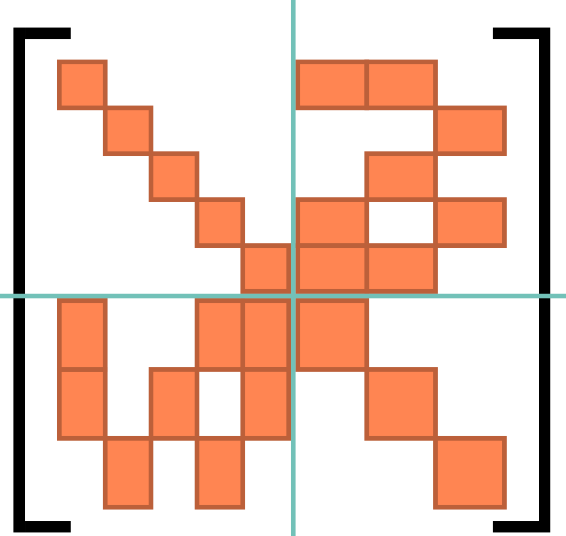 How do we solve
?
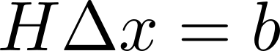 11
High-Performance Graphics
9. July 2019
[Speaker Notes: So now let’s use a 2by 2 mixed matrix for bundle adjustment.
In this example, 6 parameters are used for the camera, which can express a rigid body transformation.

So the top left element of… is a diagonal block matrix…
The next element is a sparse matrix of rectangular blocks.
The bottom left is the transpose of the top right
And the last element is again a diagonal block matrix.

Ok, great, now we have a beautiful recursive type for H.
But how do we solve the linear system?]
Recursive Linear Solvers
“Normal” recursive matrices
Recursive CG, Recursive LDLT,…
 Straight forward (see paper)
Mixed recursive matrices
General solvers  (CG)
Partially specialized solvers
12
High-Performance Graphics
9. July 2019
[Speaker Notes: First, for “normal”… for example a sparse block matrix…

More interesting are linear solvers for mixed….
Of course we can use general solver…
But might not be the most efficient.

For some structures specialized solvers are more optimal.]
Partially Specialized Solvers
Implementation
Diagonal
Invert Diagonal Matrix
Compute Schur Complement
Solve Reduced System (Recursive Call!)
Compute Solution for Initial System
Arbitrary
Arbitrary
Arbitrary
Mixed 2x2 Matrix
Better than general solver
13
High-Performance Graphics
9. July 2019
[Speaker Notes: Let’s take a look at one of those specialized solvers.

This example solver only works for mixed matrices of the following format.
The top left is a diagonal matrix and rest can be arbitrary matrices.

The implementation of that solver would first, invert…
Compute the schur complement
And then solve the…
Note here that this reduced solver might be recursive depending on the matrix types.

After that we compute the solution…
And it’s clear that for such a matrix, this solver is better…]
Template Matching
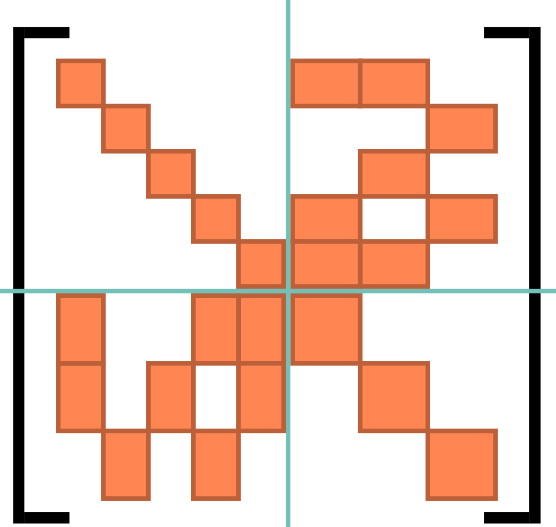 Optimal solver is picked at compile time!
14
High-Performance Graphics
9. July 2019
[Speaker Notes: So the idea is now to build multiple specialized solvers
And use template matching to find the best solver at compile time.

Here we have again our BA matrix.
The compiler tests if this solver is suitable by comparing the elements.
In this case, yes it is suitable because the top left is indeed…

For reference the ceres solver also applies the schur complement.
But it has to analyze the graph structure at runtime, which reduces the performance.]
ResultsStructured Optimization
15
High-Performance Graphics
9. July 2019
ARAP - Speedup
Bundle Adjustment - Speedup
16
High-Performance Graphics
9. July 2019
[Speaker Notes: So now I want to show you some results for ARAP and bundle adjustment.

Here you can see the relative speedup in comparison to ceres and G2O.
Our recursive implemetation is shown in orange and you can see
That it is between 4 and 6 times faster.

This speedup is a result of two different reasons.
First, the other solvers have to analyze the graph…
And second, ceres and g2o internally use dynamically sized matrices.
Which reduces the performance of all kind of matrix operations]
ResultsSparse Block Matrix Multiplication
17
High-Performance Graphics
9. July 2019
Sparse Block Matrix-Vector
Sparse Block Matrix-Matrix
Speedup
Speedup
Block Size
Block Size
Clang 8.0 - 1 Thread on i7-7700K, SSE+AVX
18
High-Performance Graphics
9. July 2019
[Speaker Notes: The next graph now shows the comparison of sparse block matrix multiplication for different block sizes
In comparison to the mkl library.
On the left you can see Matrix Vector and on the right matrix-matrix.

These results were kind of surprising, because MKL claims to be best linear algebra libraries
And got outperformed by 2 lines of recursive matrix code.

The exact reason is hard to tell because MKL is closed source.
We think that the main issue is, that MKL is only strongly optimized for a few predefined block sizes.
You can that see that one the left where both overlap each other.

So as my last slide…]
Application
Camera Tracking (SLAM)
Local/Global BA
Pose Refinement
Pose Graph Optimization
1.17 ms/frame   (~850 FPS)*
*4 Threads on i7-8850H
19
High-Performance Graphics
9. July 2019
[Speaker Notes: So in the end I will show you one nice application which greatly benefits from recursive matrices.
And that is camera tracking or (SLAM).

In addition to local/global BA,
Recursive matrices can be used for….

Our implementation averages around 1.2ms per frame, which corresponds to a framerate of 850 FPS.


You can find the code and benchmarks]
Any Questions?
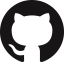 https://github.com/darglein/EigenRecursive
darius.rueckert@fau.de
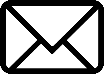 20
High-Performance Graphics
9. July 2019
[Speaker Notes: Thank you for your attention.
The code and benchmarks are..
Do you have any questions?]